Figure 2: relationships between the intensity of the changes in leaf fibre concentrations along ontogeny and leaf life ...
J Plant Ecol, Volume 7, Issue 6, December 2014, Pages 567–575, https://doi.org/10.1093/jpe/rtt059
The content of this slide may be subject to copyright: please see the slide notes for details.
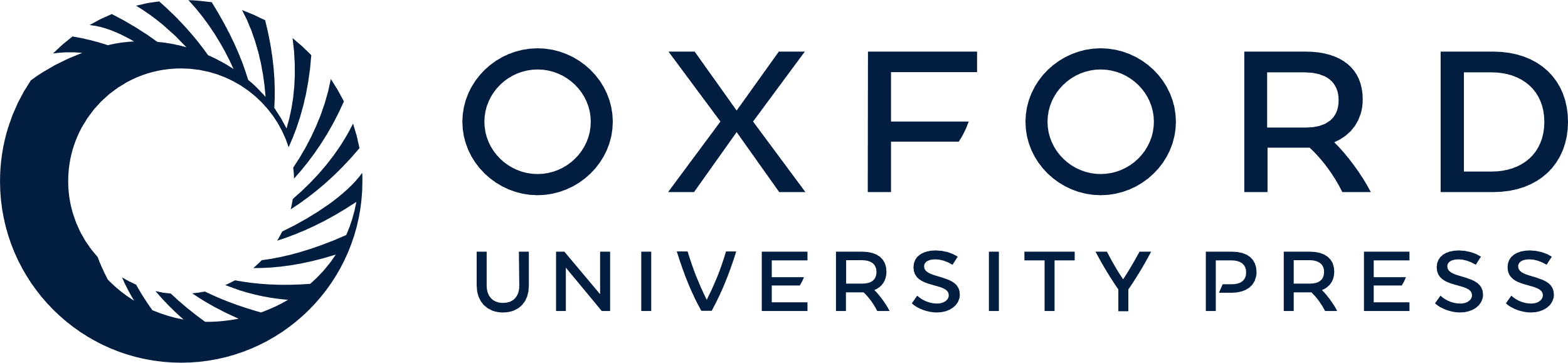 [Speaker Notes: Figure 2: relationships between the intensity of the changes in leaf fibre concentrations along ontogeny and leaf life span at maturity of the different species. The intensity of the ontogenetic change was evaluated as: 100 × (fibre concentration in mature trees − fibre concentration in seedlings)/(fibre concentration in seedlings). Data are means of the values obtained in the different plots where each species was present (n = 1–3). Pp: Pinus pinaster, Pn: P. pinea, Qi: Quercus ilex, Qs: Q. suber, Qp: Q. pyrenaica. H+C = hemicellulose + cellulose concentrations.


Unless provided in the caption above, the following copyright applies to the content of this slide: © The Author 2013. Published by Oxford University Press on behalf of the Institute of Botany, Chinese Academy of Sciences and the Botanical Society of China. All rights reserved. For permissions, please email: journals.permissions@oup.com]